Chapter 10	                      Telecommunications Management Network
Telecommunications Management Network
Chapter 10
*
Network Management: Principles and Practice
©  Mani Subramanian 2010
Chapter 10	                      Telecommunications Management Network
Objectives
Telecommunications Management Network, TMN 
Concept of Operations Support System, OSS
TMN conceptual model includes:
Customers
Service providers
Network
Operations support systems, OSSs
System operators
TMN standards and documentation
TMN architecture
Functional
Physical
Informational
TMN service management architecture
Network element
Element management
Network management
Service management
Business management
TMN service management
Operations, Administration, Maintenance, Provisioning; OAMP
TMN implementation methodologies
OMNIPoint
eTOM
*
Network Management: Principles and Practice
©  Mani Subramanian 2010
Chapter 10	                      Telecommunications Management Network
TMN
Necessity for interoperability basis for TMN
 Need for management of more than just the    network components
 Networks / subnetworks need to be managed
 Services - internal and external need management
 Business management needs to be addressed 
 TMN joint effort by ITU-T and ISO
Notes
*
Network Management: Principles and Practice
©  Mani Subramanian 2010
Chapter 10	                      Telecommunications Management Network
OS: Trunk Testing System
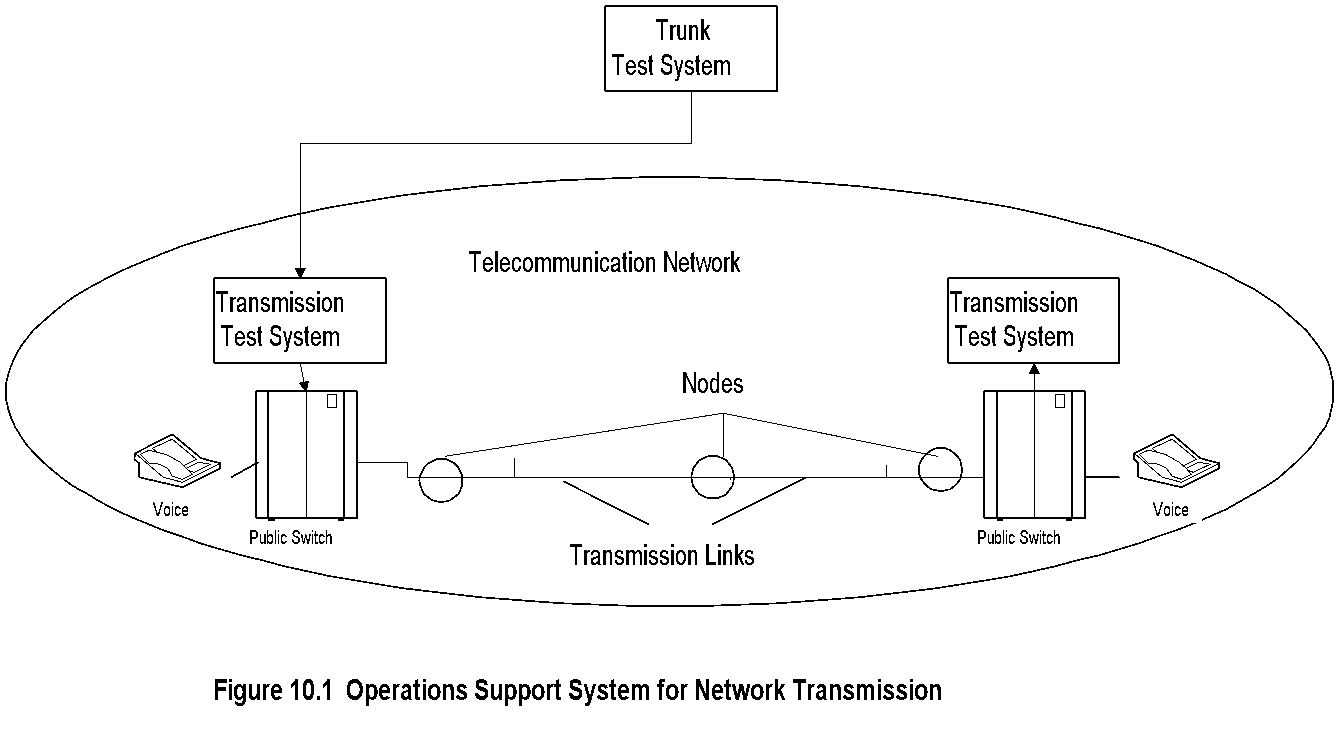 Notes
Trunk is a logical connection between two switching   nodes
 Periodic measurement of loss and S/N of all trunks
 Failing threshold set for QoS; failing trunks removed  out of service before the customer complains
*
Network Management: Principles and Practice
©  Mani Subramanian 2010
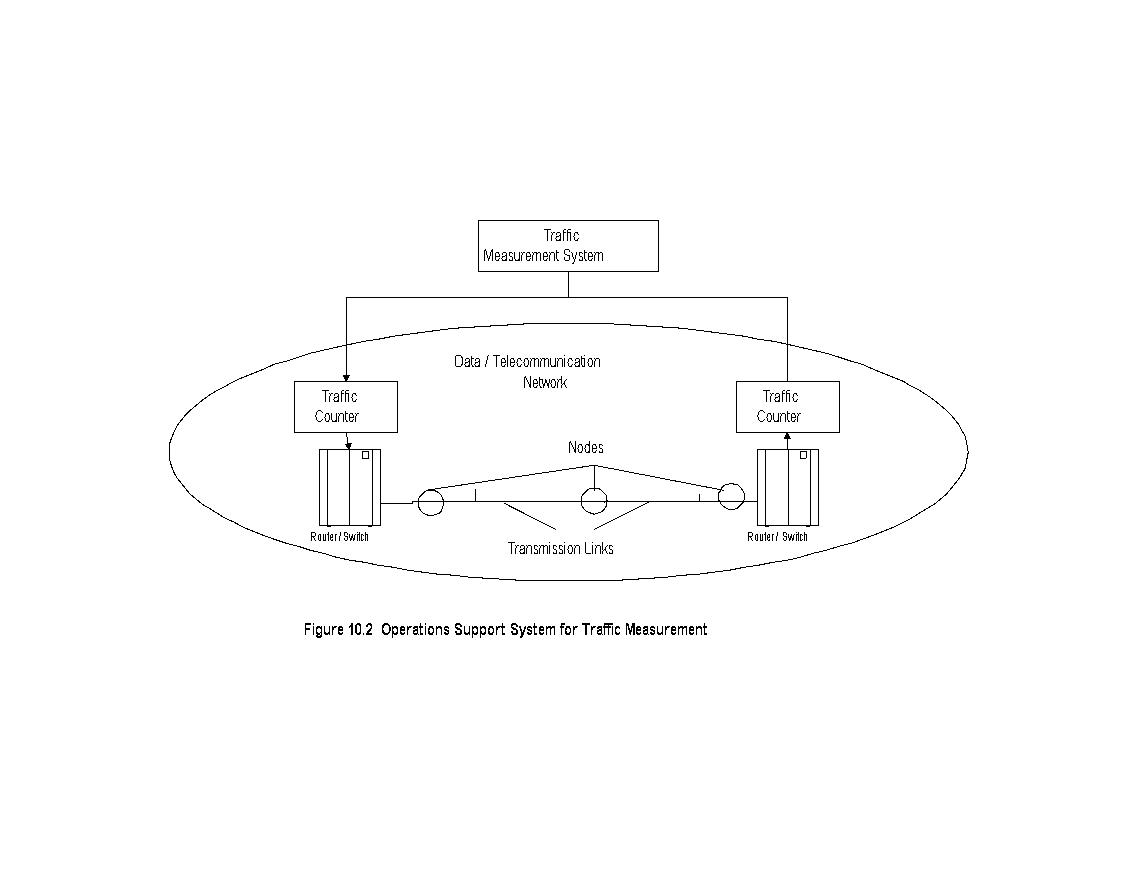 Chapter 10	                      Telecommunications Management Network
OS: Telephone Switch Traffic
Notes
Traffic monitored at switch appearance
 Call-blocking statistics obtained
 Traffic and call-blocking statistics provide data    for planning
 Importance of Operations, Administration, Mainte-  nance, and Provisioning
*
Network Management: Principles and Practice
©  Mani Subramanian 2010
Chapter 10	                      Telecommunications Management Network
TMN Conceptual Model
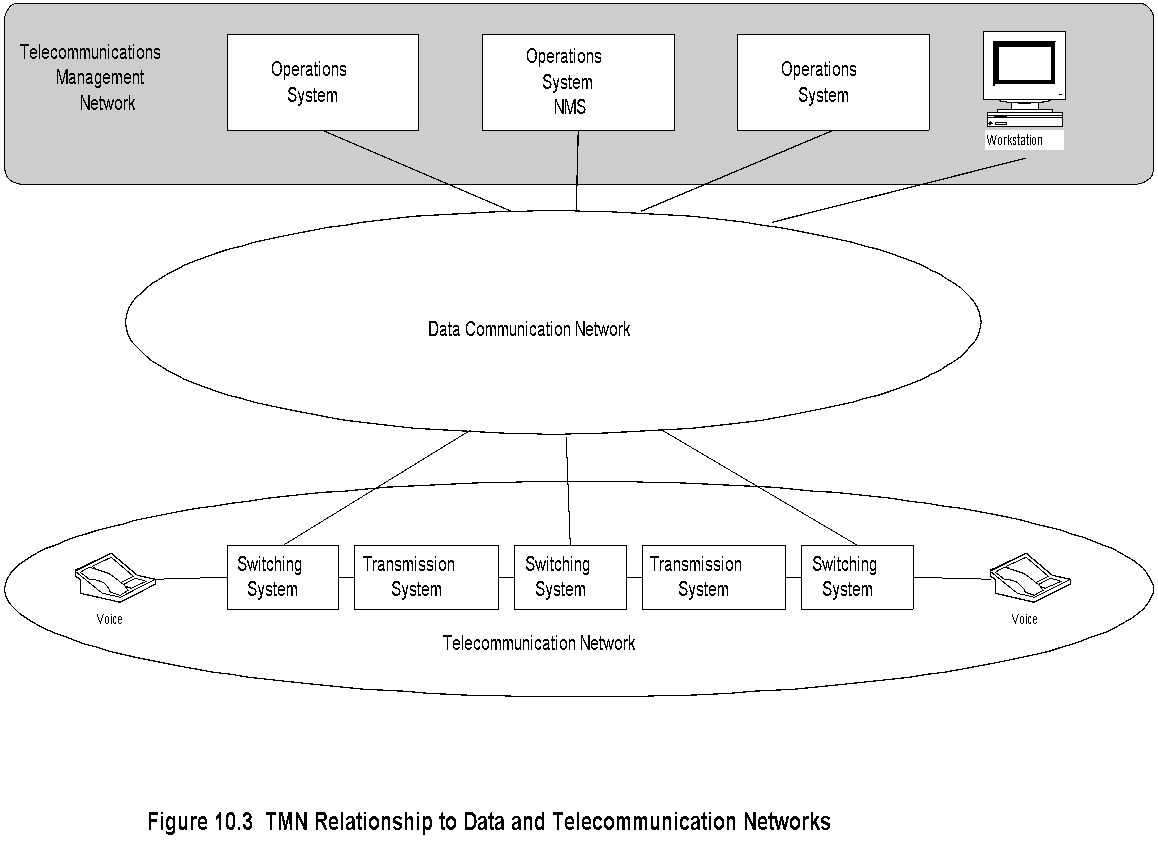 Notes
*
Network Management: Principles and Practice
©  Mani Subramanian 2010
Chapter 10	                      Telecommunications Management Network
TMN Conceptual Model (cont.)
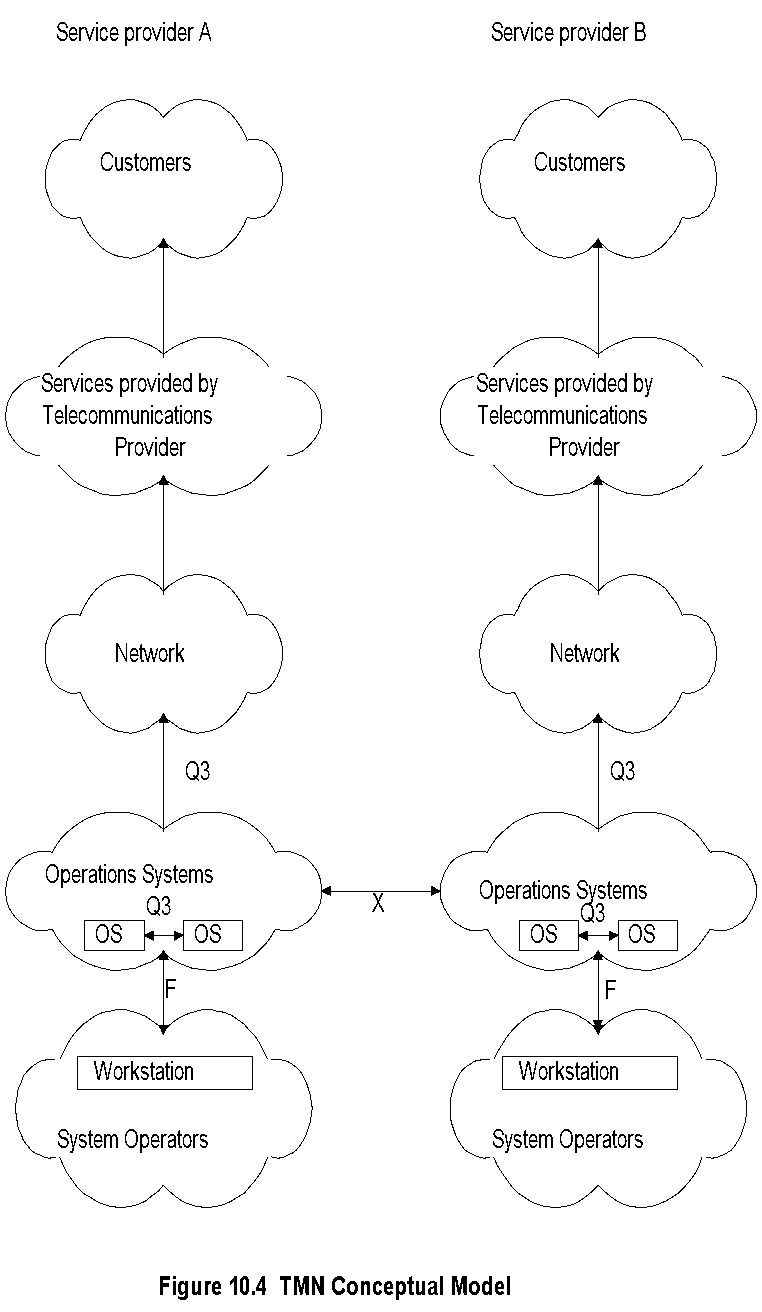 Notes
Components
 Interfaces
*
Network Management: Principles and Practice
©  Mani Subramanian 2010
Chapter 10	                      Telecommunications Management Network
TMN Architecture
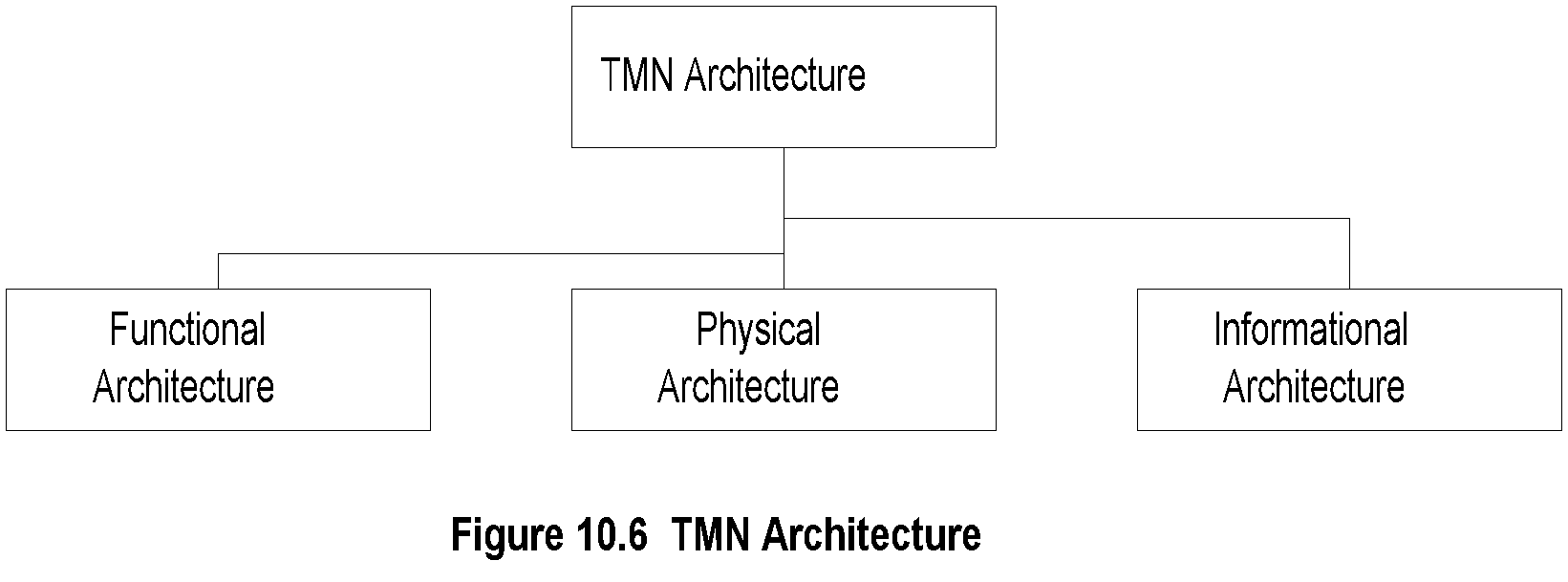 Notes
Functional architecture:
 Functional modules or blocks
 Reference points between modules
  Physical architecture:
 Physical blocks
 Physical interfaces between the blocks
  Informational architecture:
 Information exchange between entities
 Object oriented
*
Network Management: Principles and Practice
©  Mani Subramanian 2010
Chapter 10	                      Telecommunications Management Network
Functional Architecture
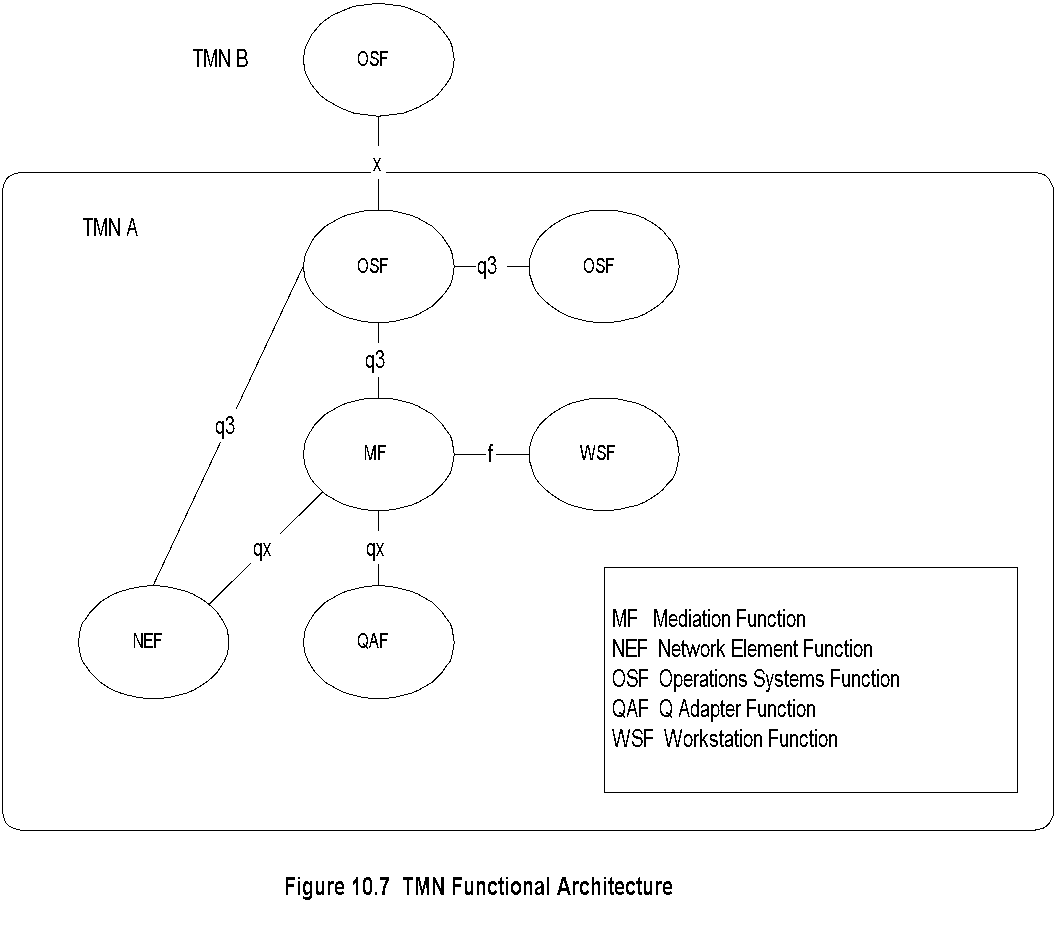 Notes
OSF: Functions performed by Operations  systems: e.g., NMS, testing, accounting, trouble   tracking
 NEF: Functions needed to support network  elements; network elements themselves are not  part of TMN: e.g., NM agent, MIB, collision rate
*
Network Management: Principles and Practice
©  Mani Subramanian 2010
Chapter 10	                      Telecommunications Management Network
Functional Architecture (cont.)
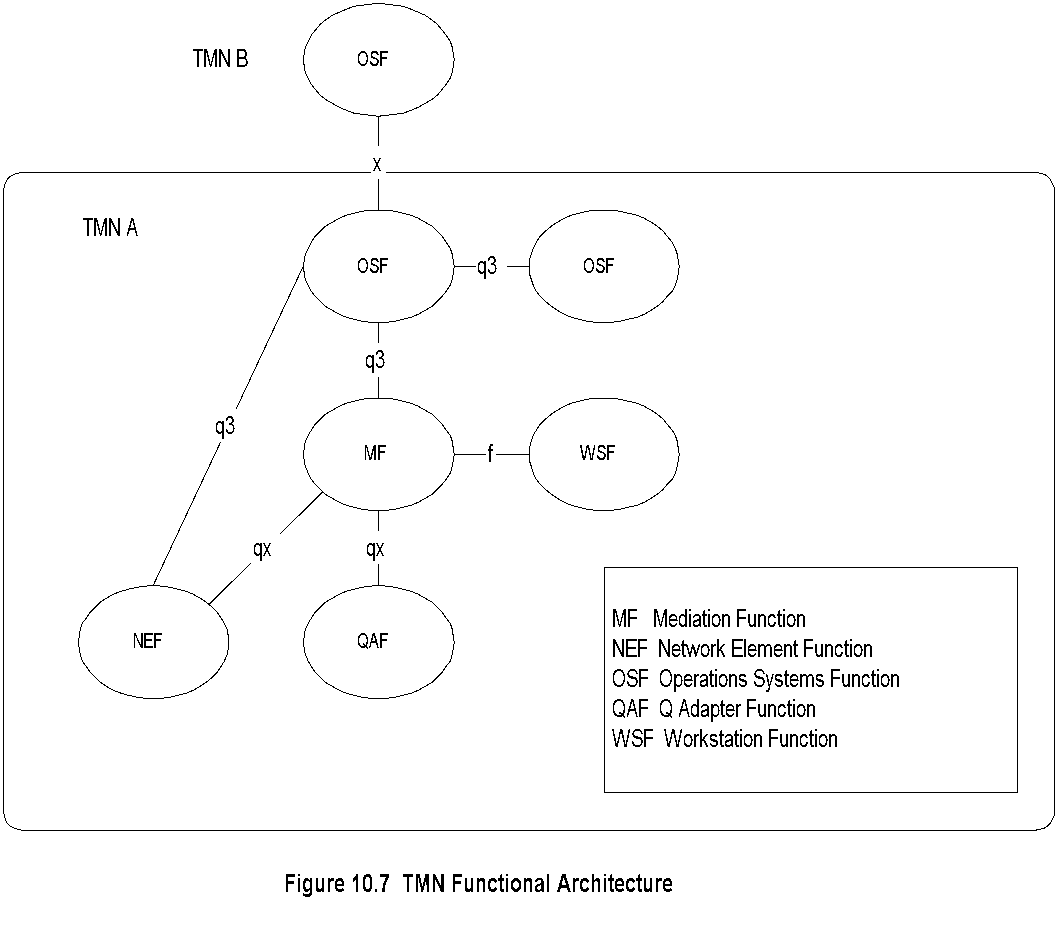 Notes
MF: Operations on the information between network   elements; e.g., filtering, protocol conversion
 MF can be shared between multiple OSSs;   e.g., RMON
 WSF:Human-TMN activities interface; e.g., GUI
 QAF: Adapter function to accommodate non-TMN  entities; e.g., proxy server, SNMP-to-CMIP
*
Network Management: Principles and Practice
©  Mani Subramanian 2010
Chapter 10	                      Telecommunications Management Network
TMN Reference Point
Notes
Function  blocks connected by conceptual    interfaces, called reference point
 Designated by lower case letters (upper case   letter for physical interfaces)
 x: Interface between operations systems that    belong to different domains; e.g., interface between   two NMSs belonging to two different domains
 q3: Interface between two OSFs in the same domain
 qx: Interface between mediation function such as   RMON and agent in the network element
 f: Interface to the workstation
*
Network Management: Principles and Practice
©  Mani Subramanian 2010
Chapter 10	                      Telecommunications Management Network
Physical Architecture
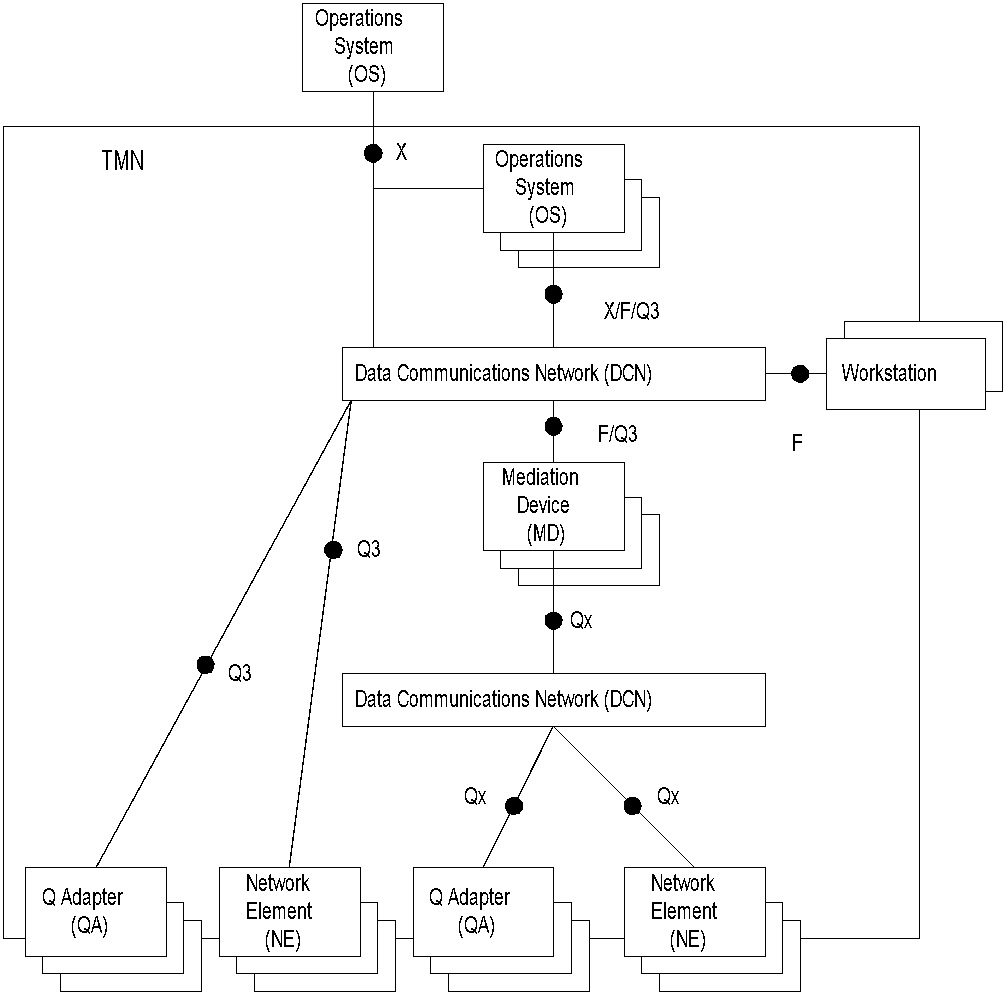 Figure 10.9 TMN Physical Architecture
Notes
*
Network Management: Principles and Practice
©  Mani Subramanian 2010
Chapter 10	                      Telecommunications Management Network
Information Architecture
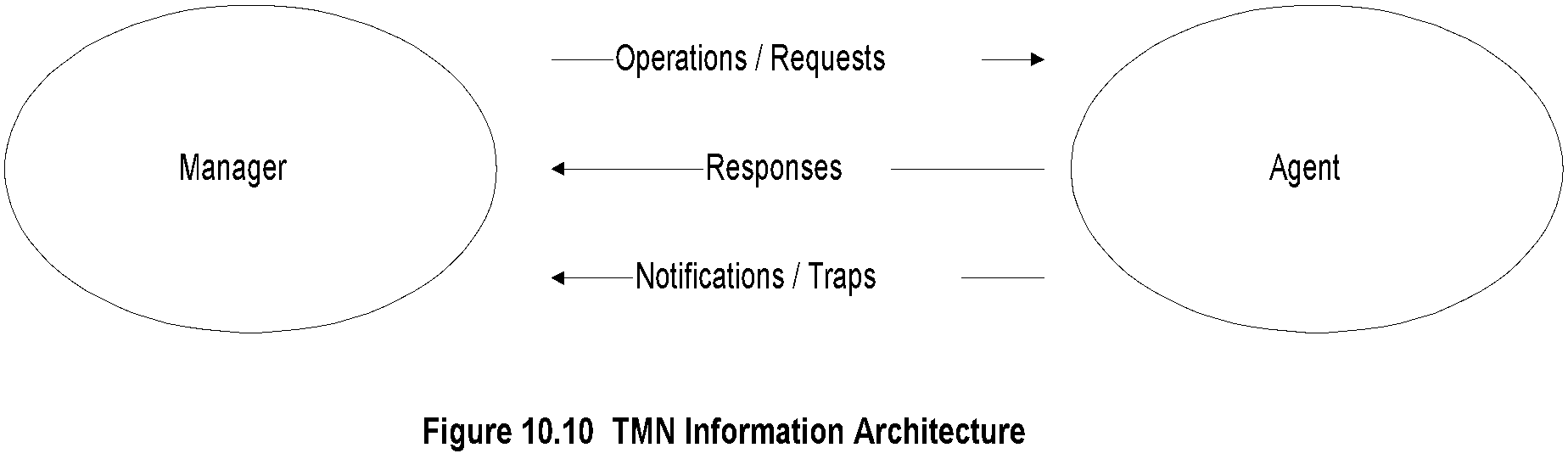 Notes
*
Network Management: Principles and Practice
©  Mani Subramanian 2010
Chapter 10	                      Telecommunications Management Network
Service Architecture الرسمة
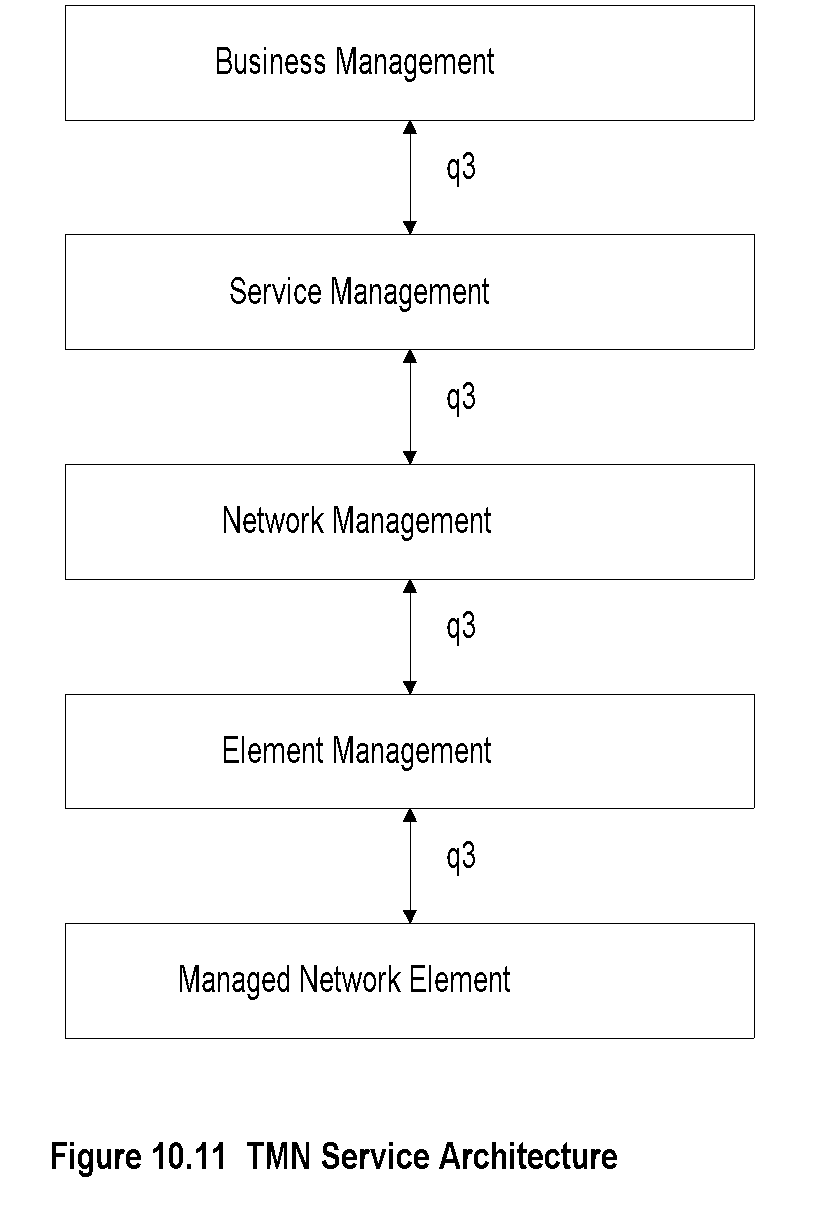 Notes
*
Network Management: Principles and Practice
©  Mani Subramanian 2010
Chapter 10	                      Telecommunications Management Network
TMN Services & Functions
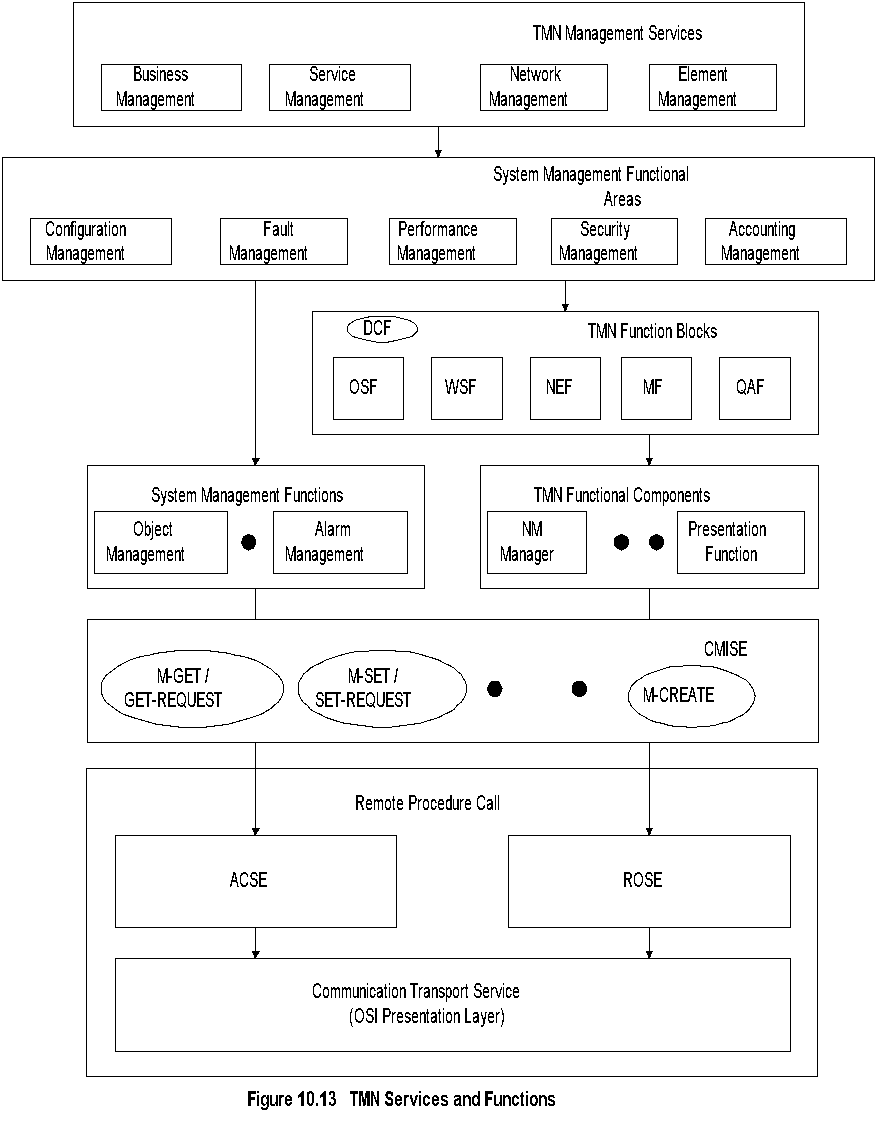 Notes
*
Network Management: Principles and Practice
©  Mani Subramanian 2010
Chapter 10	                      Telecommunications Management Network
Example (NMF)
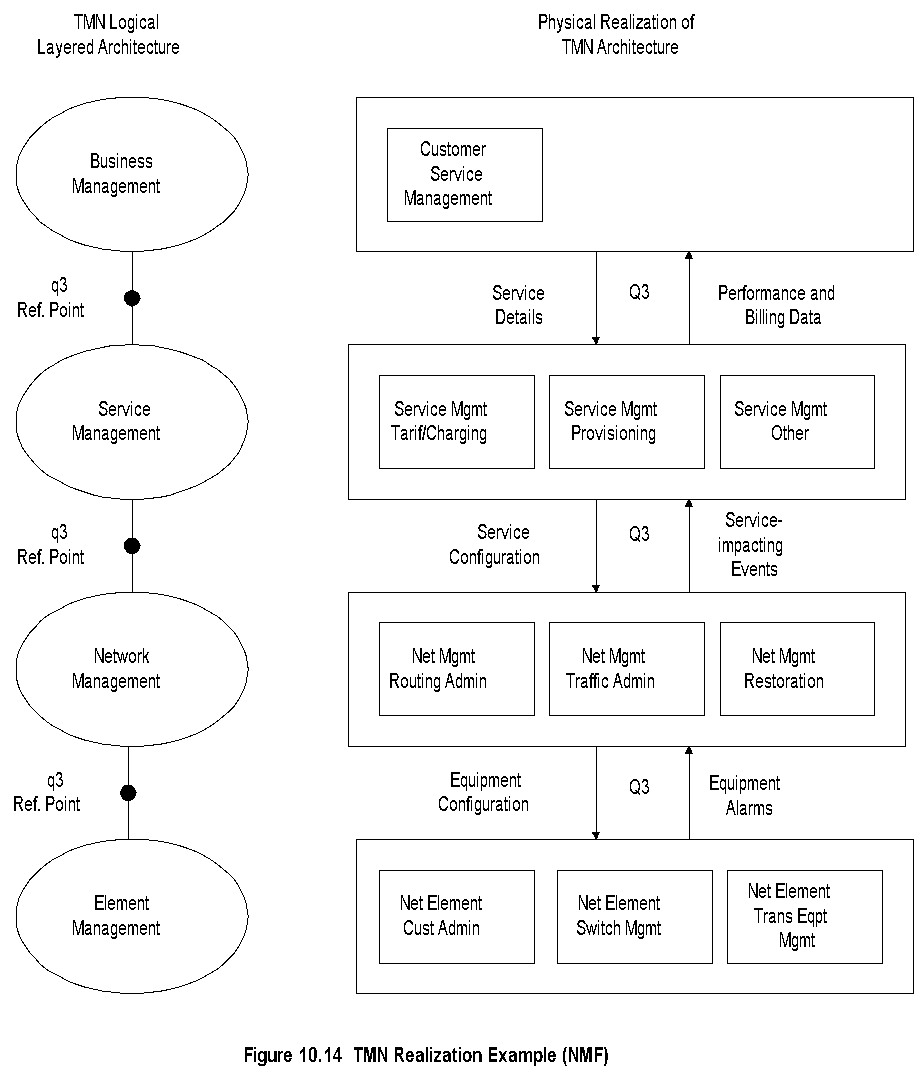 *
Network Management: Principles and Practice
©  Mani Subramanian 2010
Chapter 10	                      Telecommunications Management Network
شرح الكلامeTOM
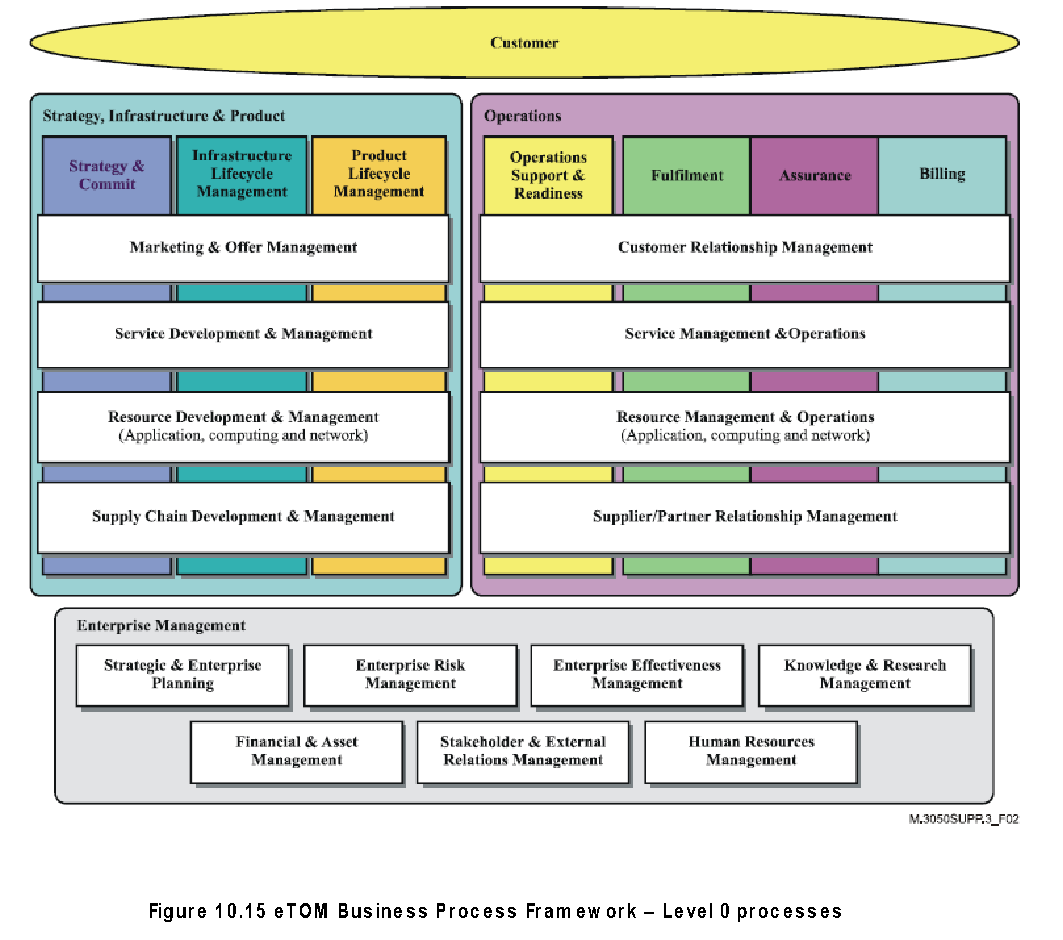 Notes
TM Forum top-down implementation approach of TMN    (ITU-T)
 eTOM  (enhanced Telecom Operations)
 Framework to automate delivery of “information,  communication, and entertainment services”
 Addresses business processes end-to-end
 Multiple levels (0, 1, 2,and 3) based on details
*
Network Management: Principles and Practice
©  Mani Subramanian 2010
Chapter 10	                      Telecommunications Management Network
TMN & eTOM
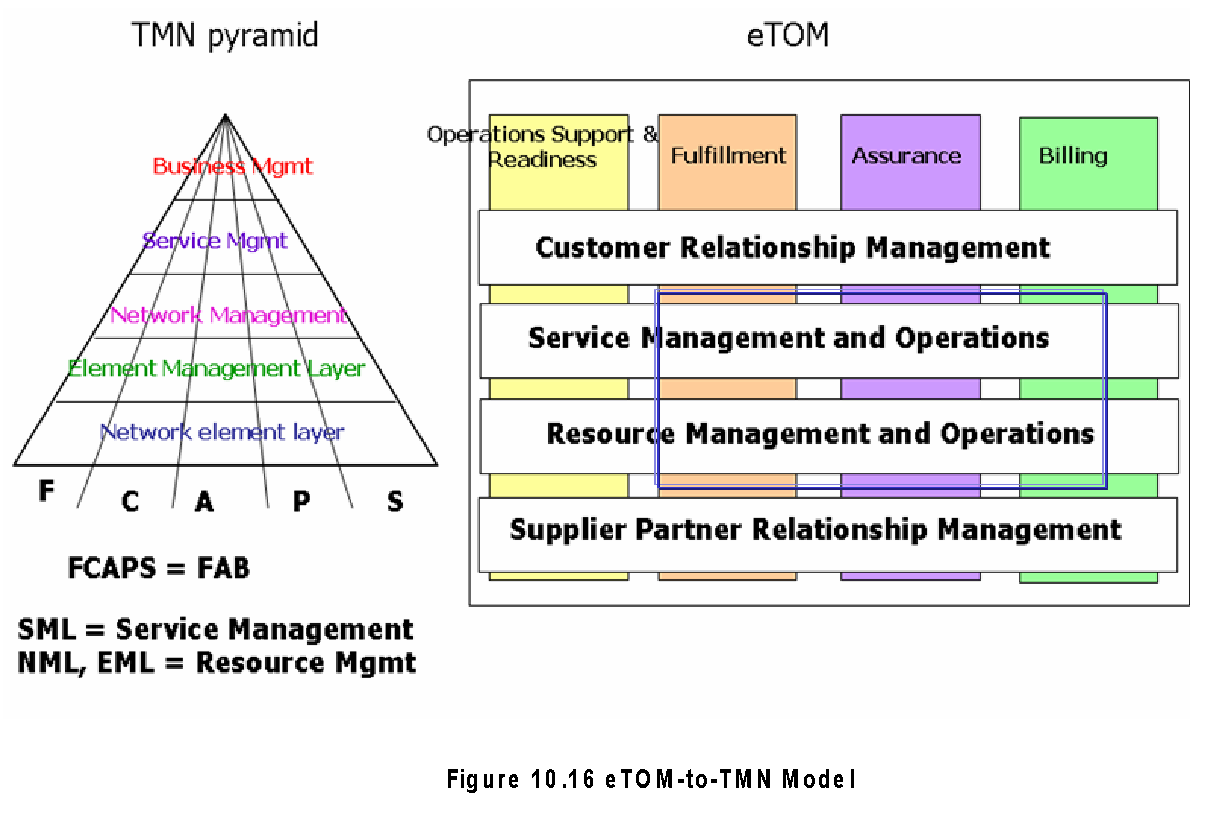 Notes
eTOM-to-TMN mapping of functions
 Fulfillment		Configuration
 Assurance		Fault                                 Performance
 Billing		Accounting
 Eqivalent NMS application functions in both TMN  and eTOM
*
Network Management: Principles and Practice
©  Mani Subramanian 2010
Chapter 10	                      Telecommunications Management Network
eTOM-to-TMN M.3400 (Level 2) Processes
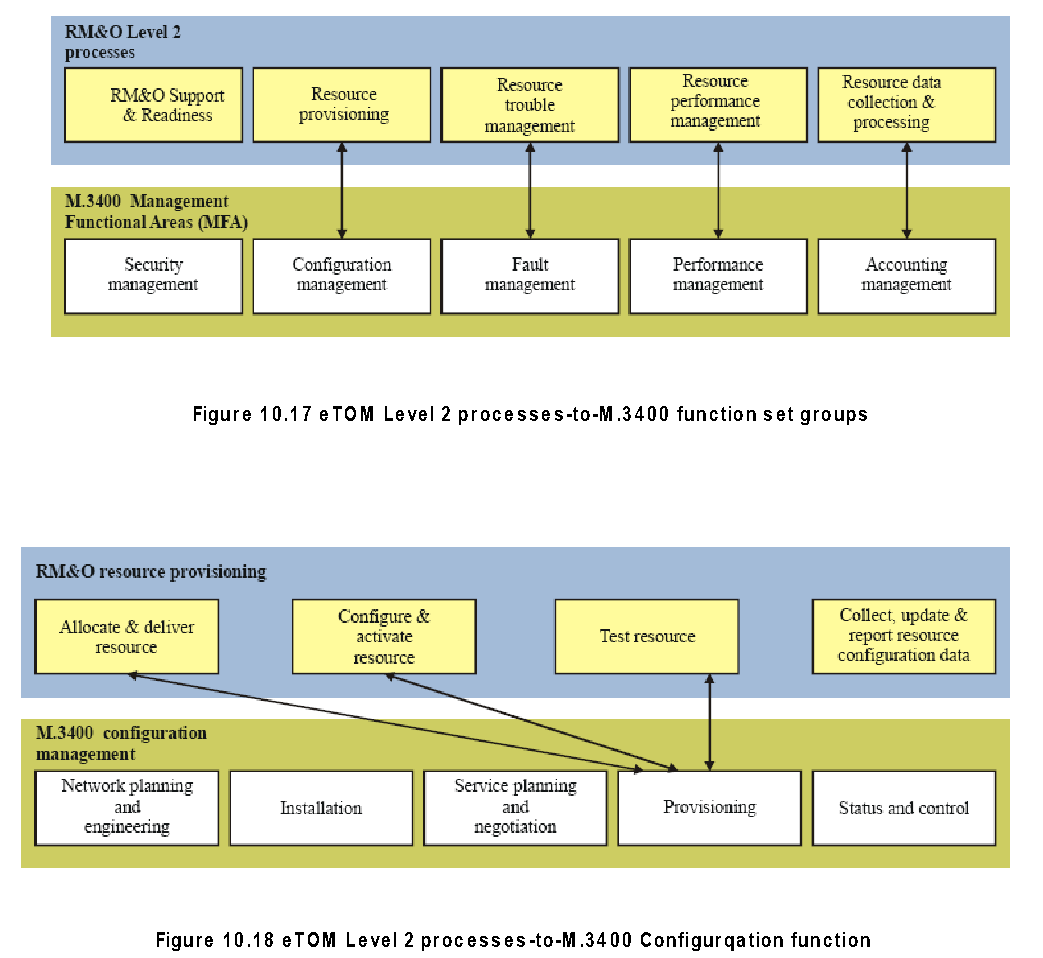 Notes
*
Network Management: Principles and Practice
©  Mani Subramanian 2010